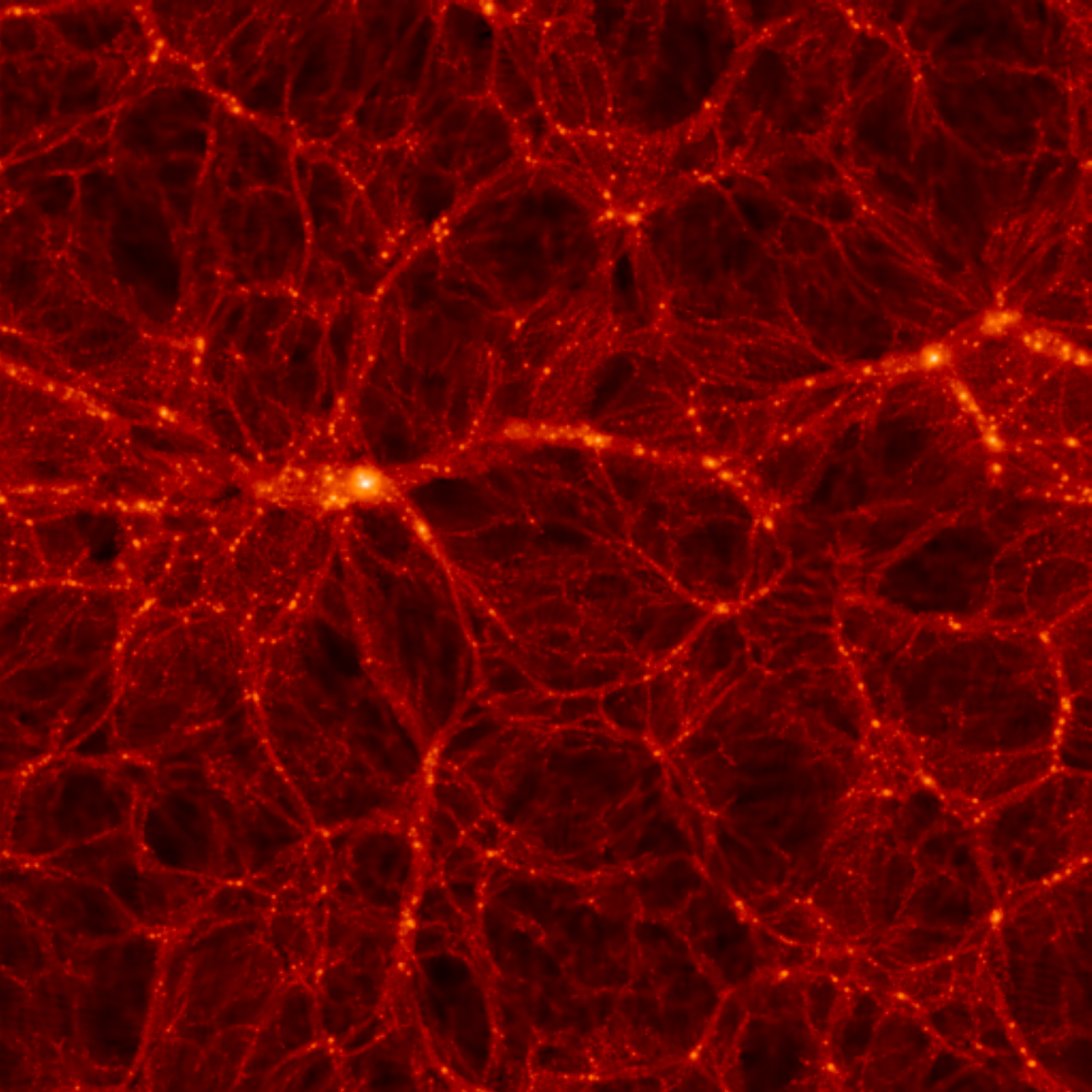 Neutrino mass in cosmology
Model dependence
Steen Hannestad, Aarhus University
Snowmass Summer Meeting 2022
NEUTRINO MASS AND ENERGY DENSITY
FROM COSMOLOGY
NEUTRINOS (AND OTHER LIGHT, WEAKLY INTERACTING 
PARTICLES) AFFECT STRUCTURE FORMATION
BECAUSE THEY ARE A SOURCE OF DARK MATTER
(n ~ 100 cm-3)
FROM
HOWEVER, eV NEUTRINOS ARE DIFFERENT FROM CDM 
BECAUSE THEY FREE STREAM
SCALES SMALLER THAN dFS DAMPED AWAY, LEADS TO
SUPPRESSION OF POWER ON SMALL SCALES
N-BODY SIMULATIONS OF LCDM WITH AND WITHOUT 
NEUTRINO MASS (768 Mpc3) – GADGET 2
256
Mpc
T Haugboelle, Aarhus University
AVAILABLE COSMOLOGICAL DATA
THE COSMIC MICROWAVE BACKGROUND
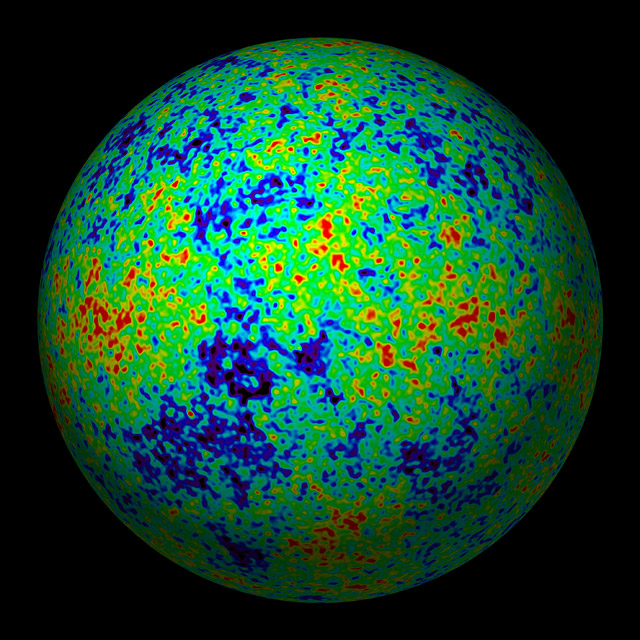 CMB TEMPERATURE AND POLARISATION
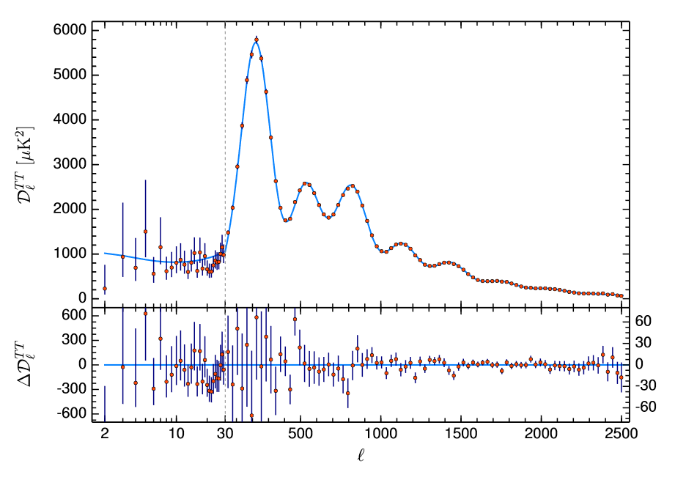 Aghanim et al. 2018 (Planck)
LARGE SCALE STRUCTURE SURVEYS
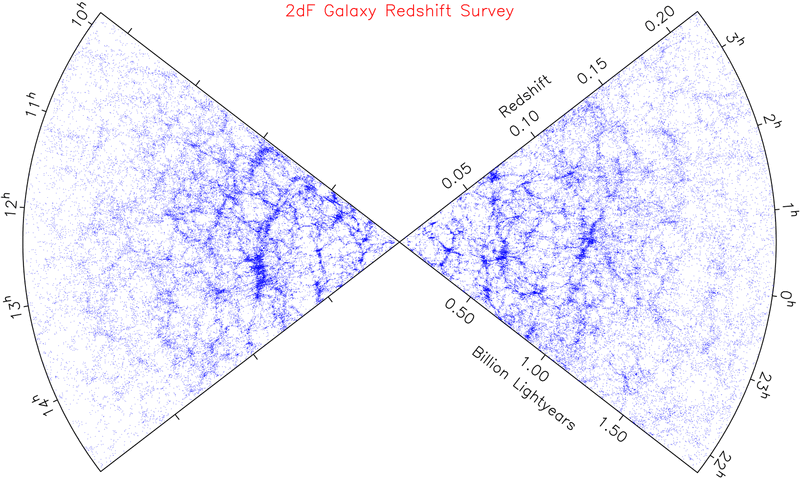 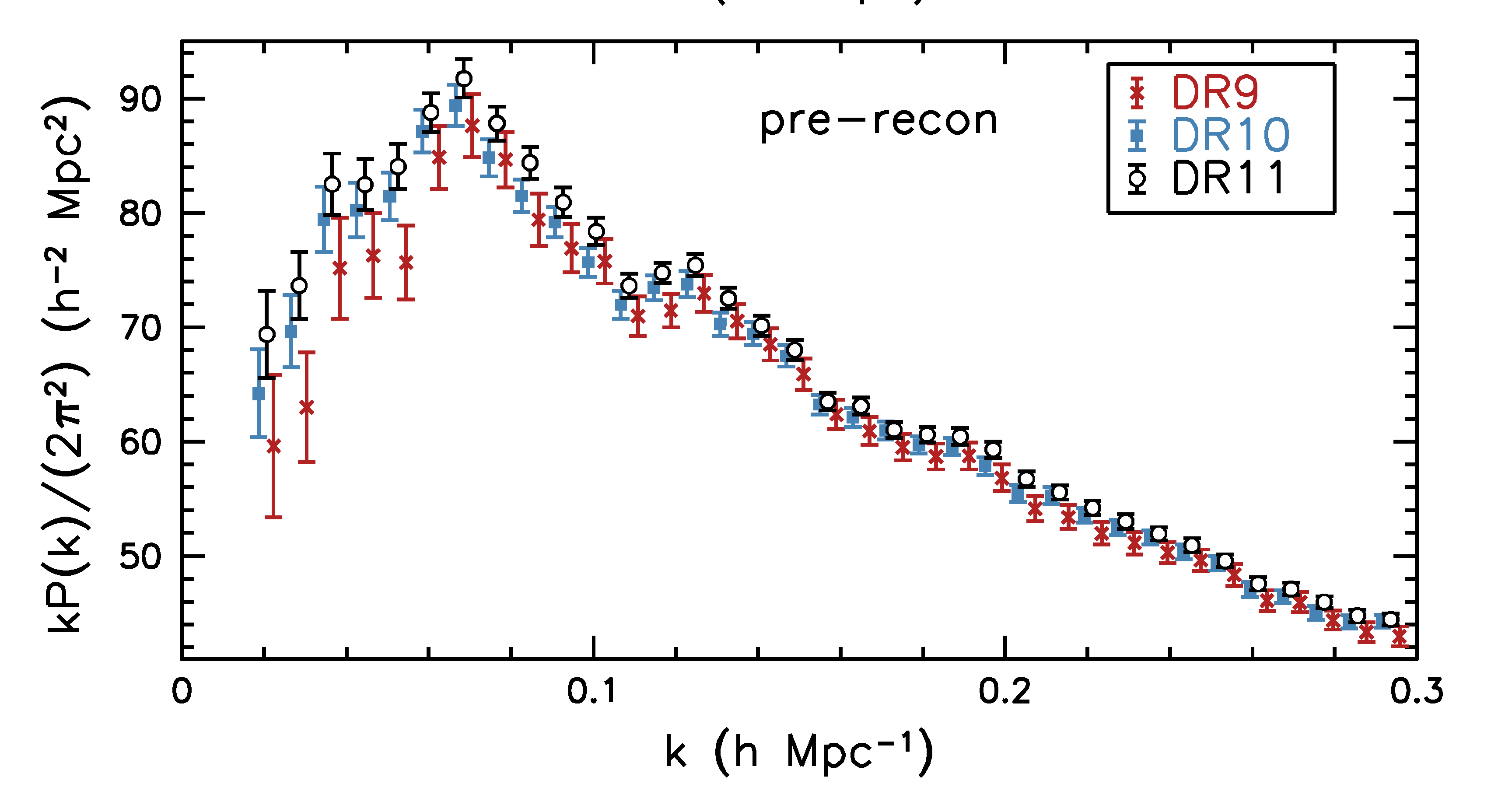 Anderson et al. 1312.4877 (SDSS)
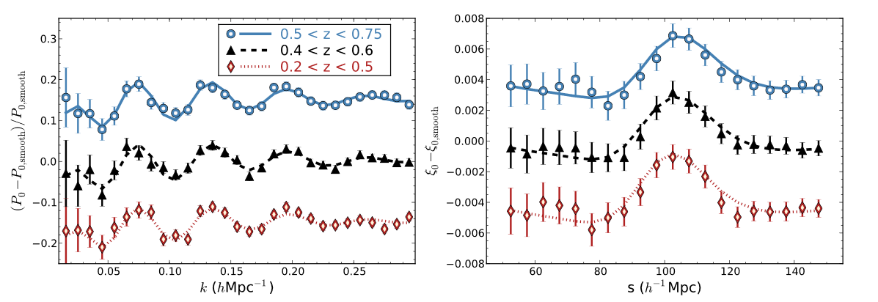 Alam et al. 1607.03155 (SDSS DR12)
FINITE NEUTRINO MASSES SUPPRESS THE MATTER POWER
SPECTRUM ON SCALES SMALLER THAN THE FREE-STREAMING
LENGTH
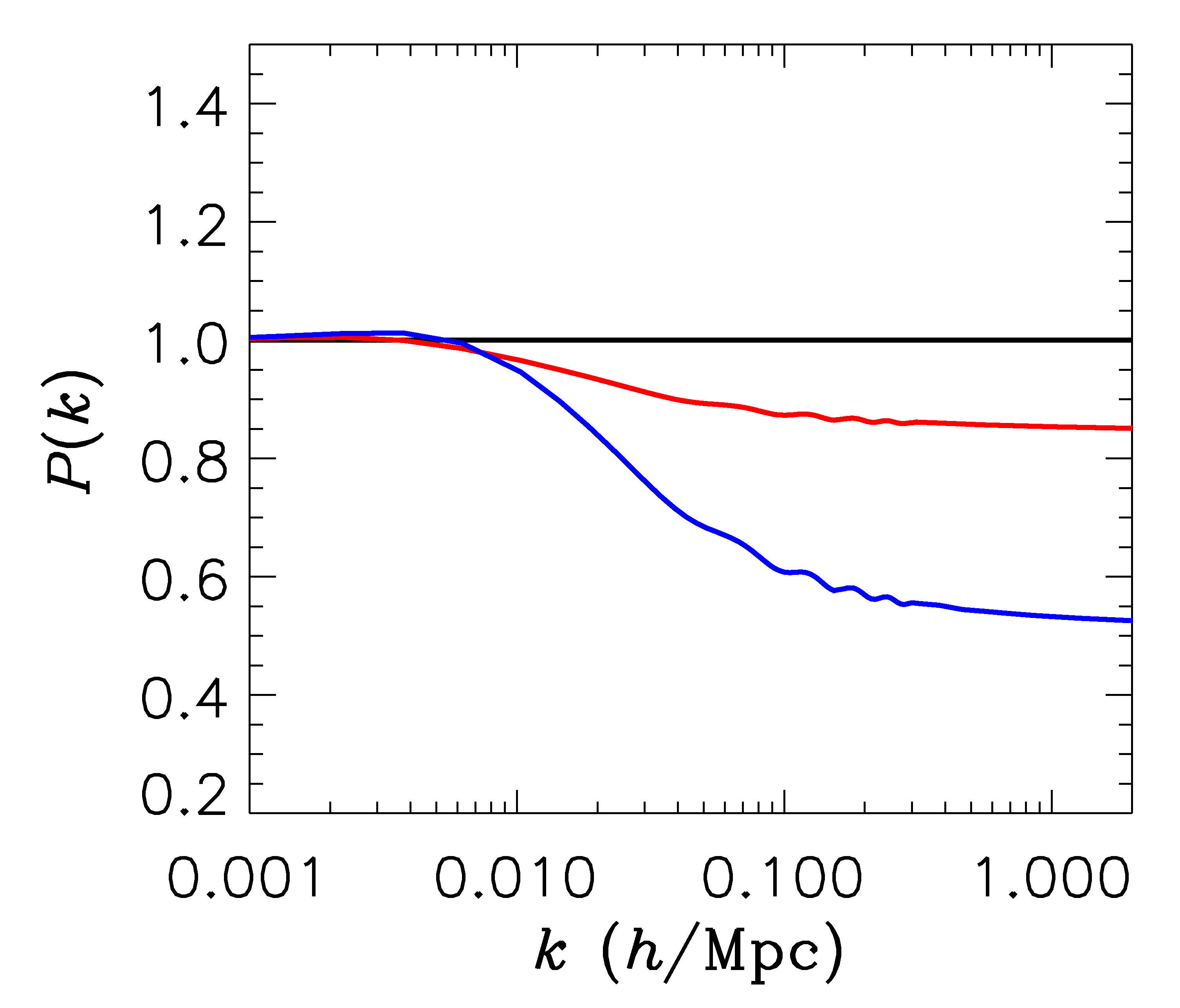 P(k)/P(k,mn=0)
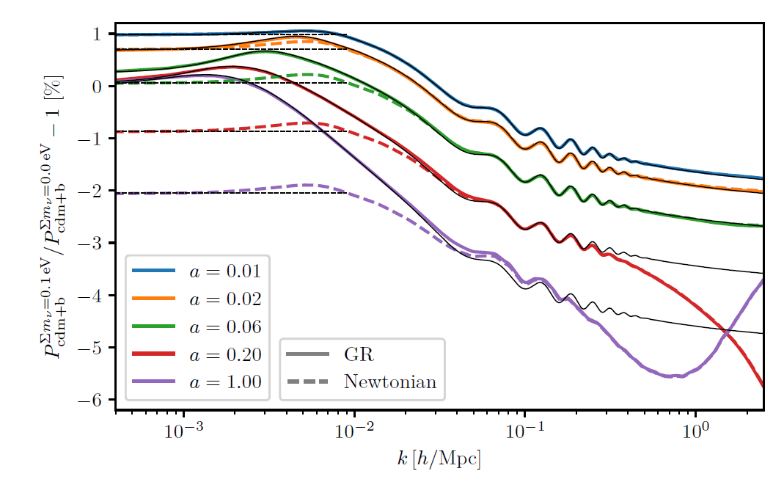 Tram et al. 1811.00904 (JCAP) (fully compatible with GR at the linear level)
NOW, WHAT ABOUT NEUTRINO
PHYSICS?
WHAT IS THE PRESENT BOUND ON THE NEUTRINO MASS?
DEPENDS ON DATA SETS USED AND ALLOWED PARAMETERS
THERE ARE  MANY  ANALYSES IN THE LITERATURE
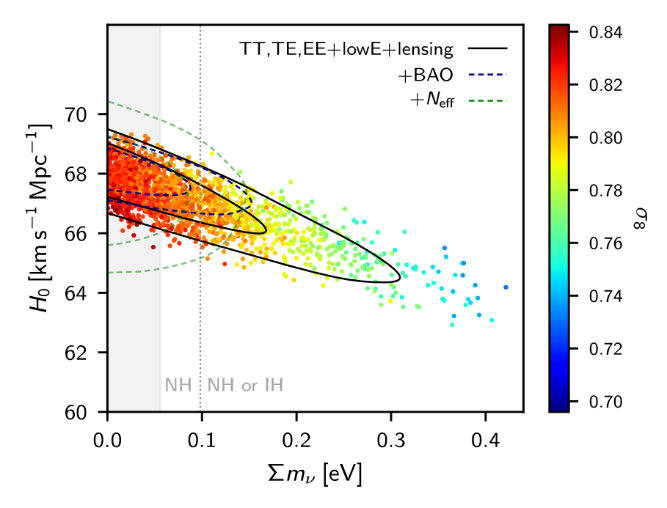 AGHANIM ET AL.
(PLANCK 2018)
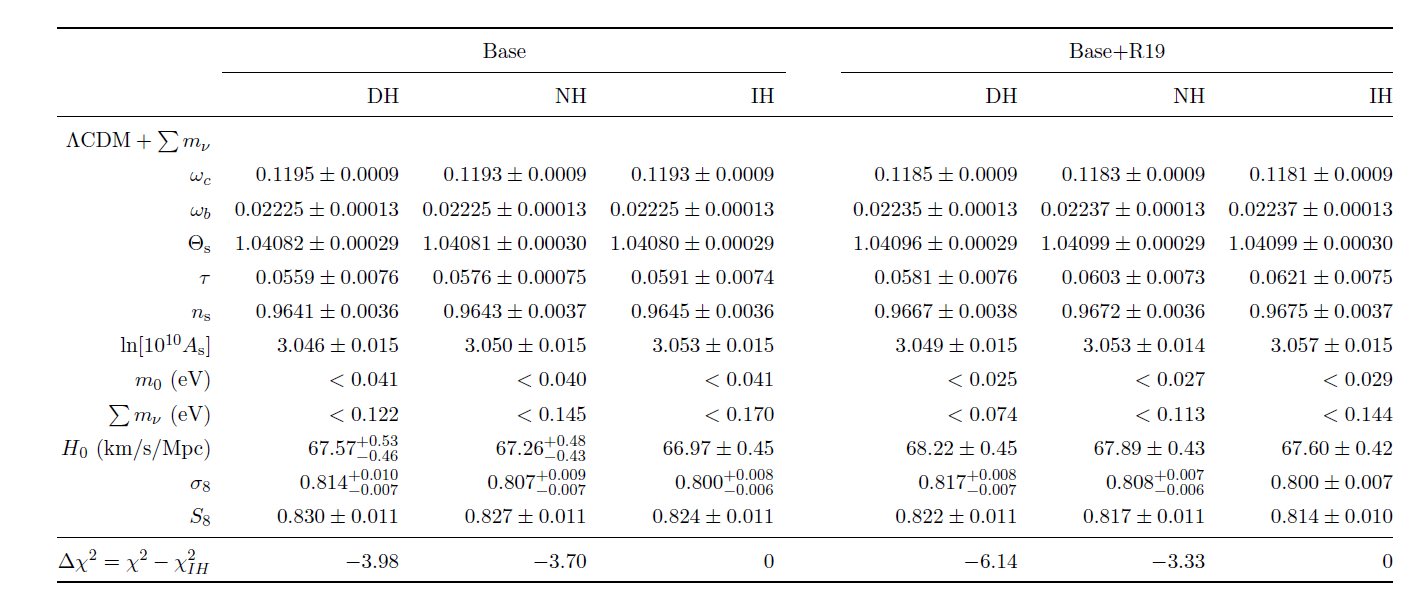 Choudhury & STH 1907.12598
See Eleonora’s talk for more detail
THE NEUTRINO MASS FROM COSMOLOGY PLOT
More data
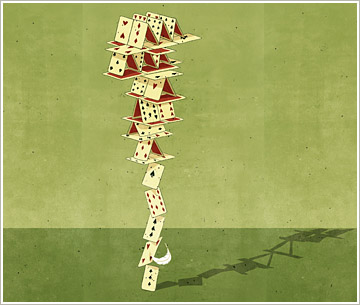 +Ly-alpha
~ 0.1 eV
0.2-0.3 eV
0.2-0.3 eV
+ SNI-a
+WL
~ 0.15 eV
~0.5 eV
0.5-0.6 eV
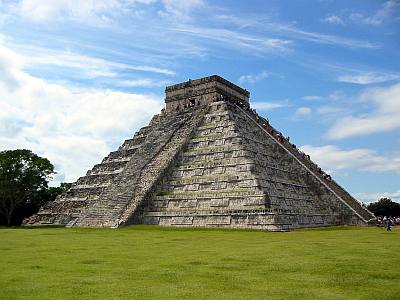 + SDSS
~0.15 eV
~ 0.5 eV
~0.5  eV
CMB only
0.7 eV
~ 1 eV
1.? eV
??? eV
Minimal
LCDM
+Nn
+w+……
Larger model
space
How can the bound be avoided?
How does neutrino mass affect cosmology?
A non-zero neutrino mass leads to:

1) A modified matter-radiation transition, leading to a change in the Hubble rate and a slight increase in the early ISW effect


2) The lack of neutrino clustering below the free-streaming scale leads to a very substantial reduction in matter clustering.
This in turn leads to a substantial reduction in structure formation at all redshifts and e.g. a decrease in weak lensing
How can a large neutrino mass be allowed?
To be consistent with a large neutrino mass, a model can be built in two ways:

1) If the neutrino sector is left unmodified, the model has to counteract the effect of the neutrino mass, i.e. it needs more efficient clustering

2) Alternatively, neutrino physics must be modified so that a large neutrino mass does not affect structure formation substantially
Simple examples belonging to category 1
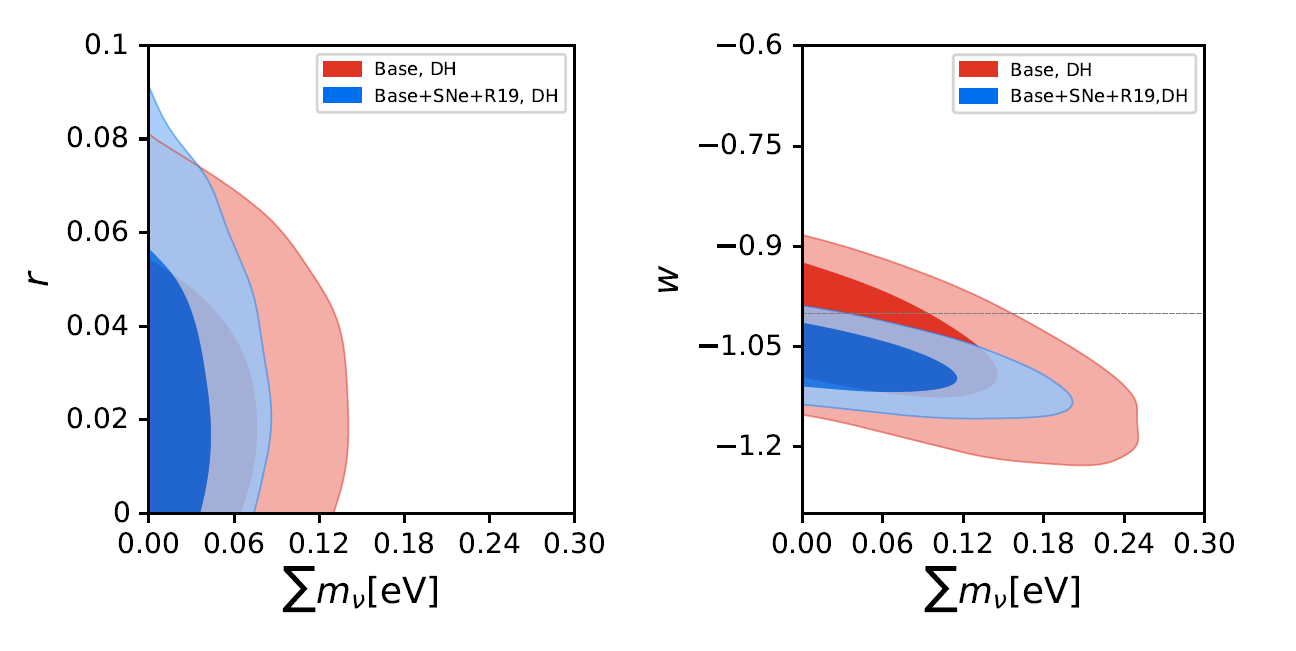 Choudhury & STH 1907.12598
With better data it becomes increasingly hard for other cosmological
parameters to mimic the effect of a non-zero neutrino mass

For purely standard model neutrinos, the mass bound is fairly robust
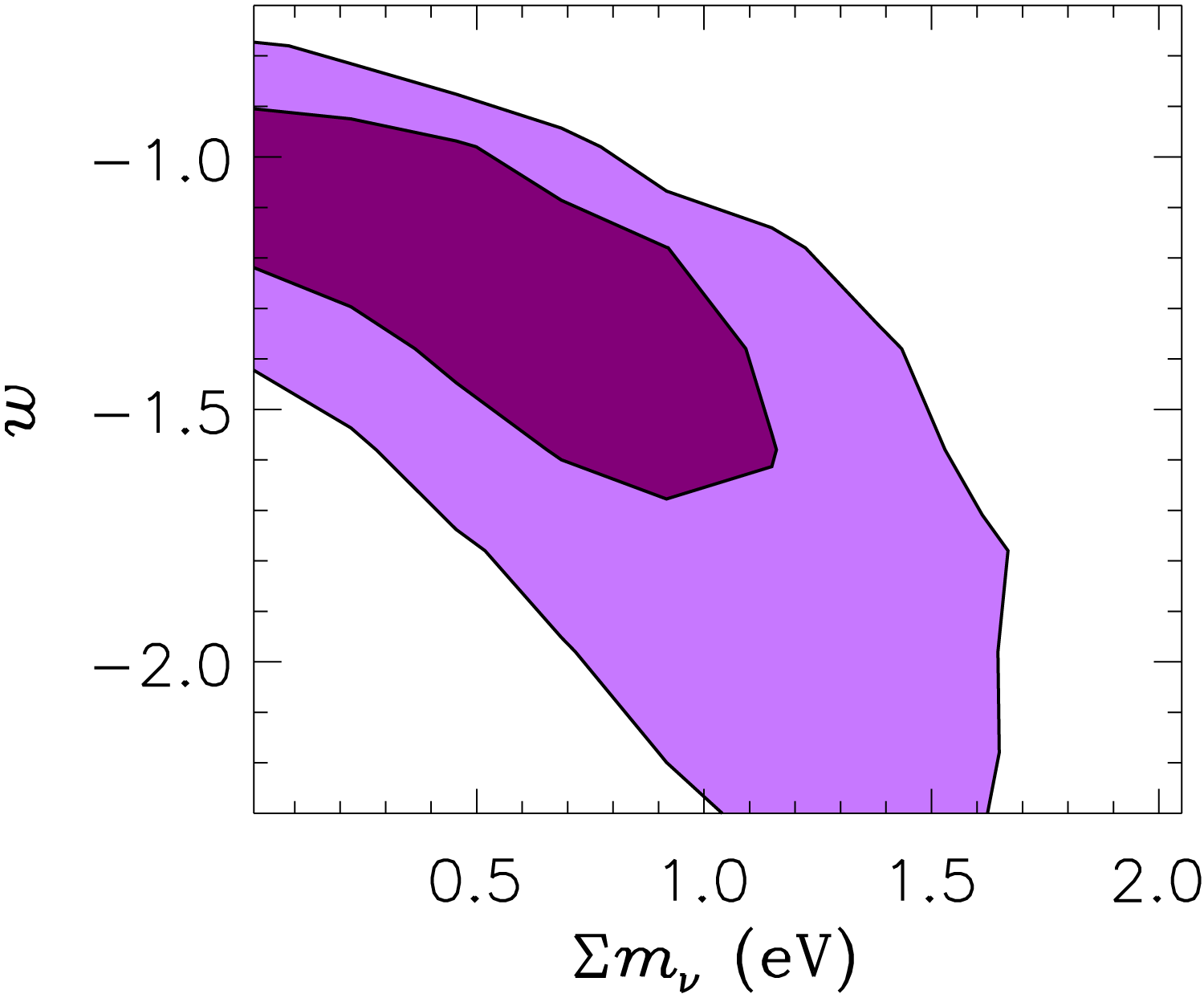 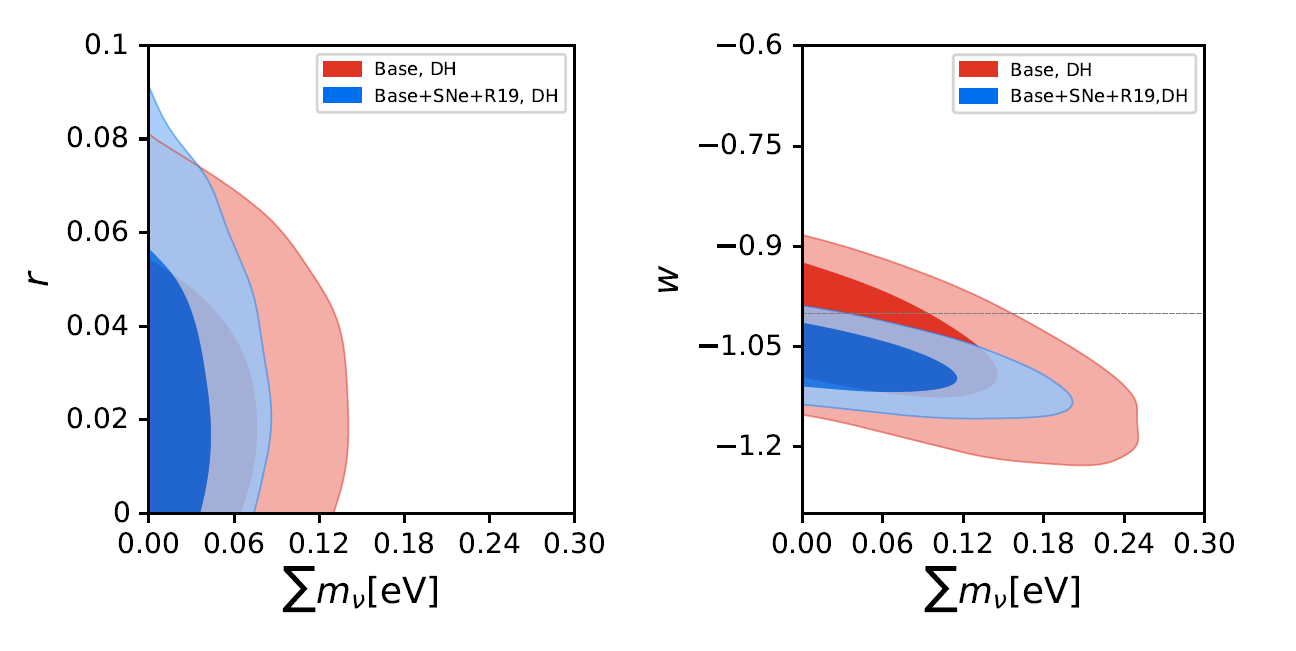 2005: WMAP data
2019: Planck data
Examples belonging to category 2:
1) A time-varying neutrino mass

Making the neutrino mass dynamical can potentially evade cosmological bounds



Mass varying neutrinos  (Fardon, Nelson, Weiner 2003)

Spontaneous neutrino mass generation (Dvali & Funcke 2016)

……
How can a large current neutrino mass be allowed?
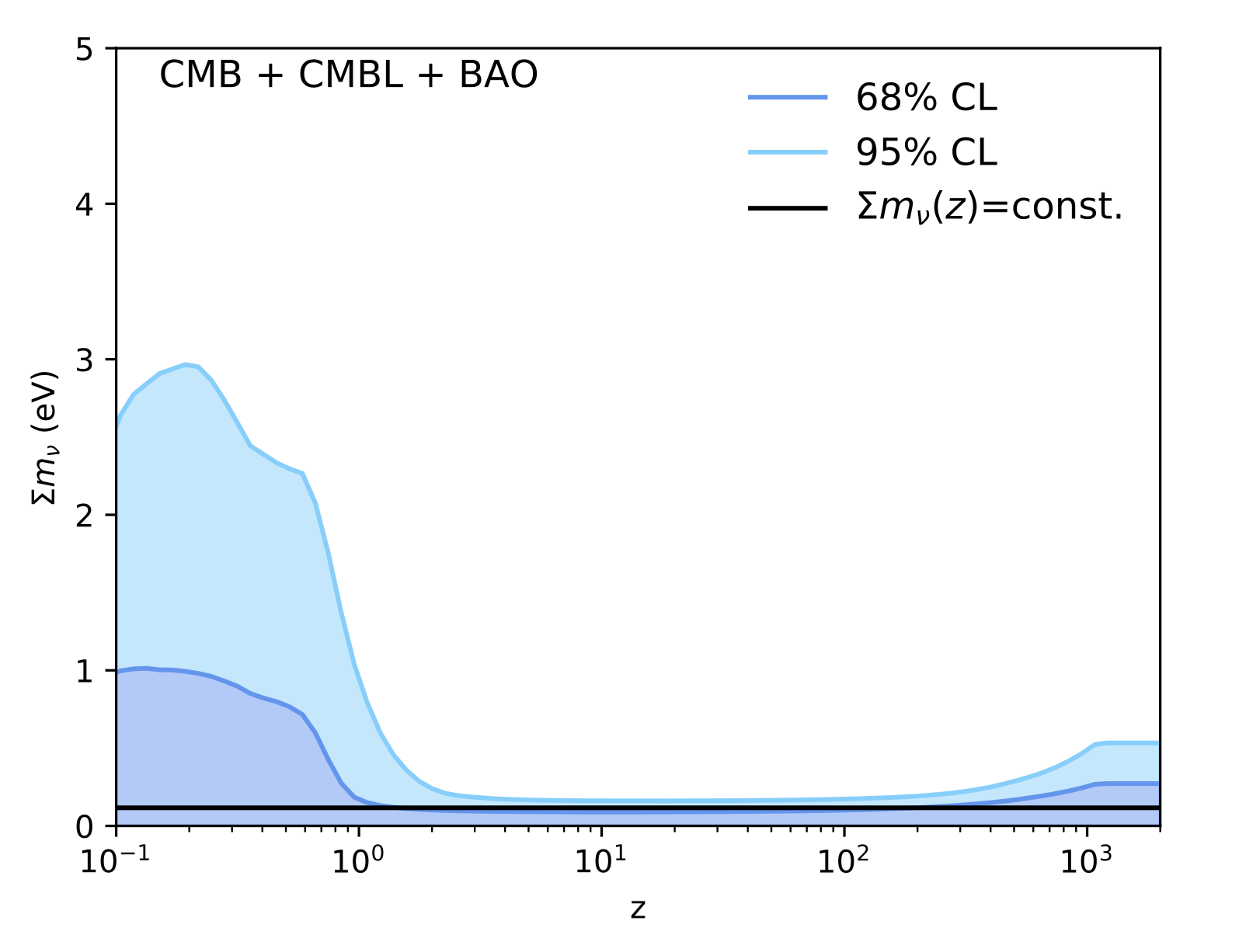 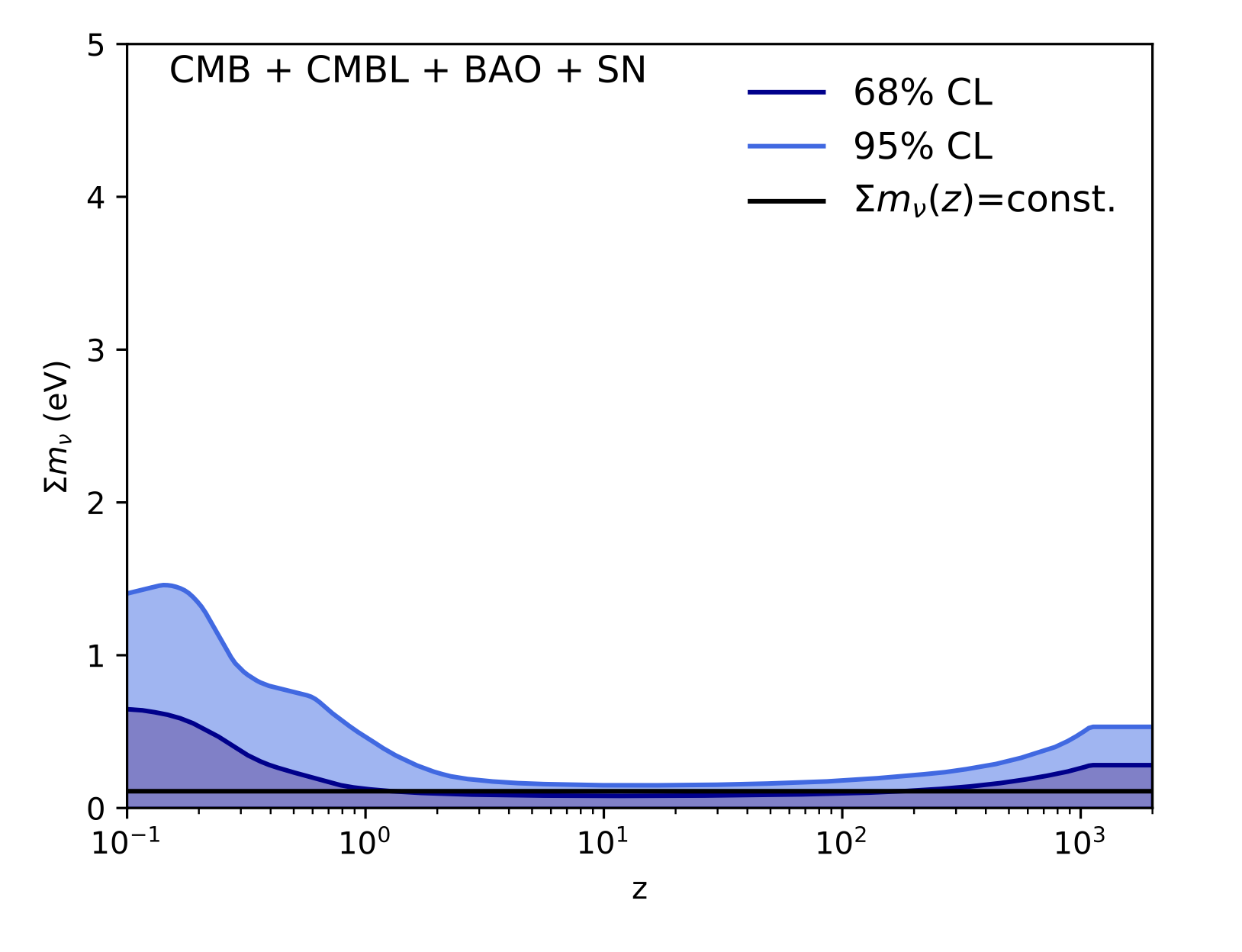 Lorenz et al. arXiv:2102.13618
Examples belonging to category 2:
2) Non-standard neutrino interactions

The simplest example is a Fermi-like interaction (Cyr-Racine & Sigurdson 2013, Archidiacono & STH 2013, Forastieri, Lattanzi, Natoli 2015, recent works: Kreisch et al. 2207.03164, Choudhury, STH, Tram 2207.07142)

Can suppress free-streaming at early times, then decouples at late times
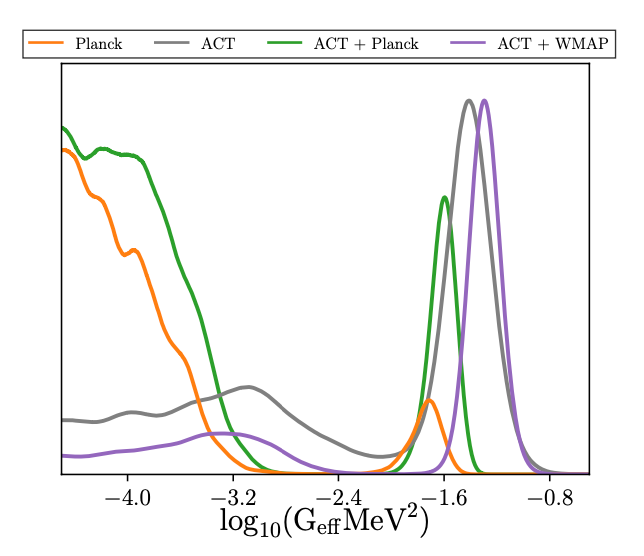 Surprisingly, fairly strong self-interactions
are not necessarily disfavoured
Kreis et al. 2207.03164
Examples belonging to category 2:
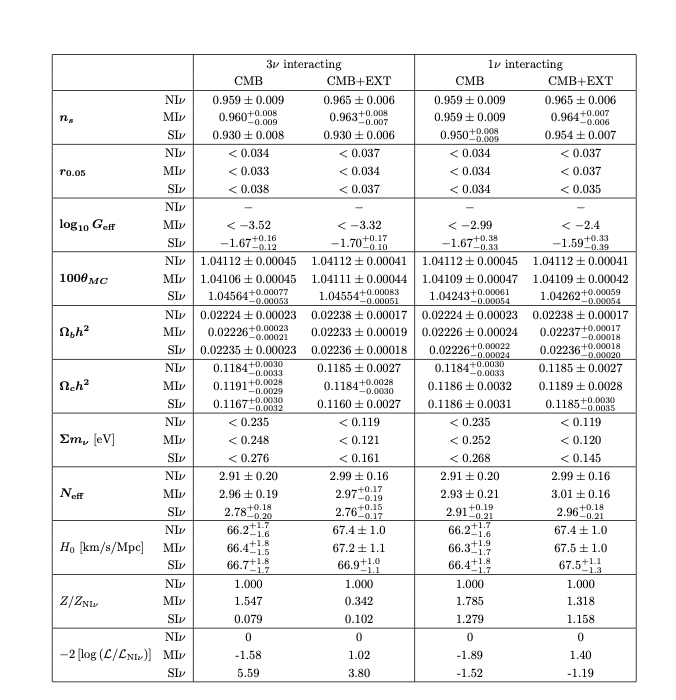 However, such interactions
have at most a moderate 
effect on the mass bound
Choudhury, STH, Tram
2207.07164
Examples belonging to category 2:
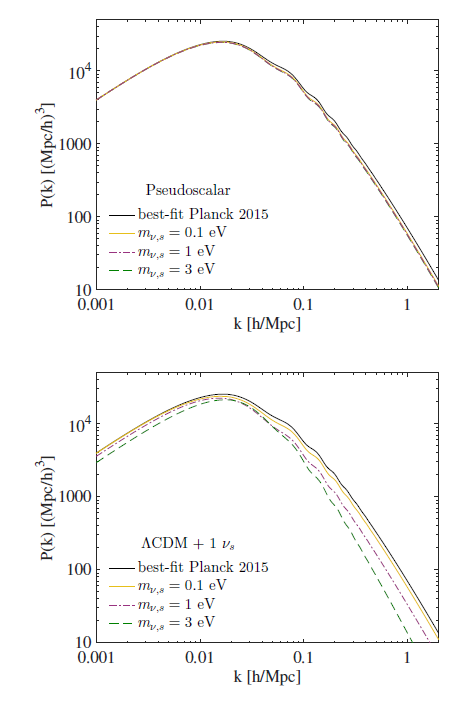 The usual suppression of matter
power does not occur because 
the massive neutrinos disappear
as soon as they go non-relativistic
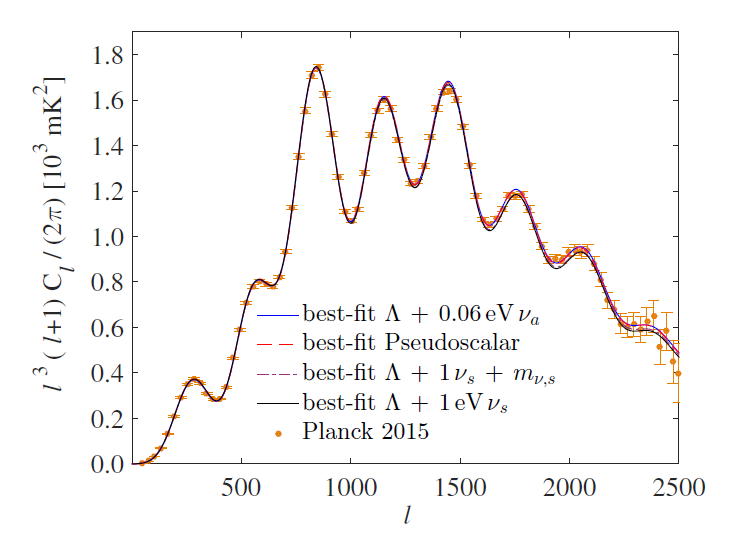 Archidiacono, STH, Hansen, Tram, arXiv:1508:02504 (sterile neutrinos)
Examples belonging to category 2:
For active neutrinos, annihilation of massive neutrinos typically requires 
an interaction strong enough to completely suppress free-streaming until
after recombination – this is most likely not compatible with observations,
but some form of this scenario might work
And finally: Do we actually know that we have
measured a neutrino mass?
Example: What if hot dark matter was bosonic rather than fermionic 
(with the same total density)?
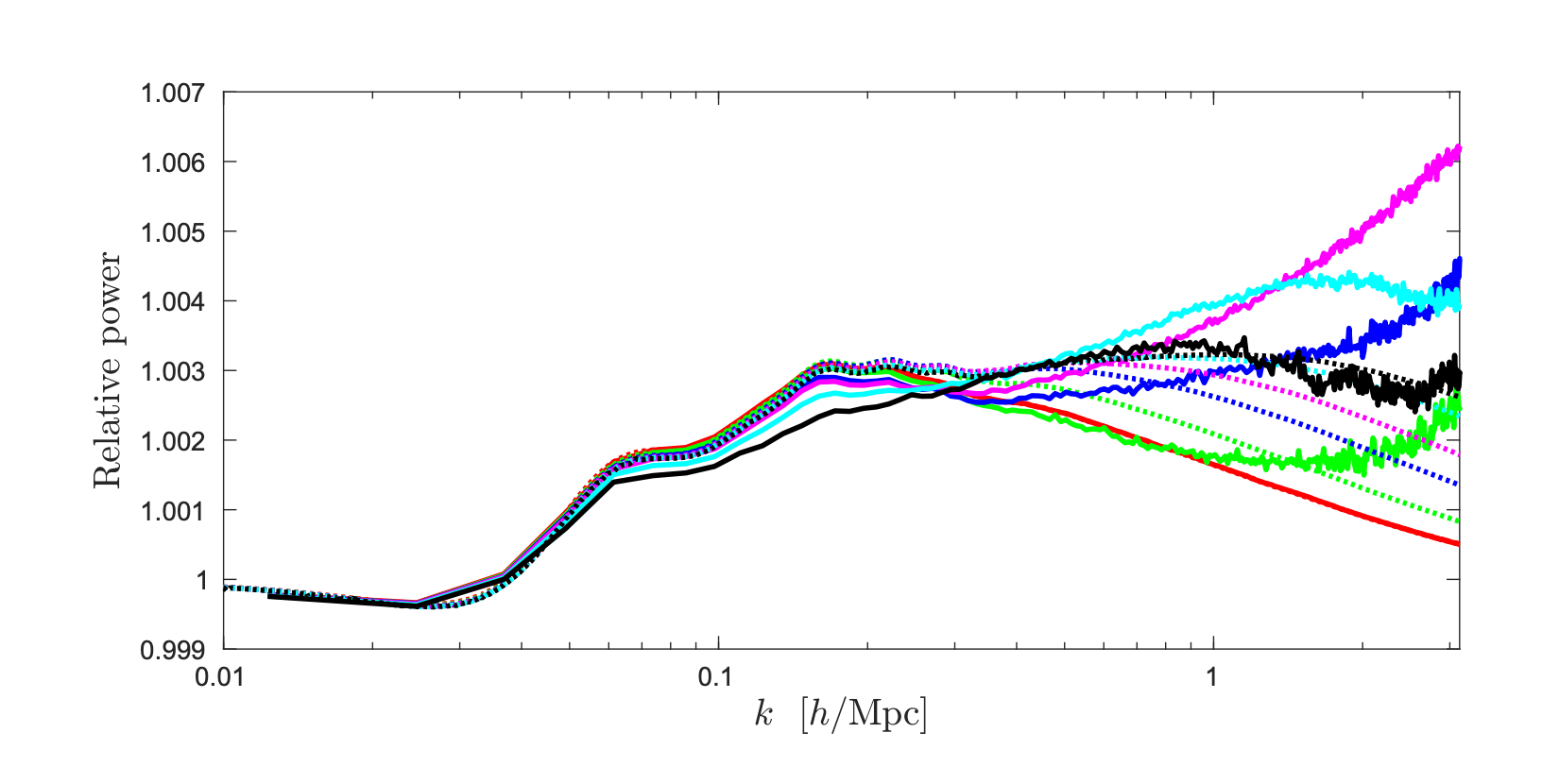 Brandbyge & STH 1706.00025 (JCAP)
Archidiacono, STH, Lesgourgues, arXiv:2003.03354 (JCAP)
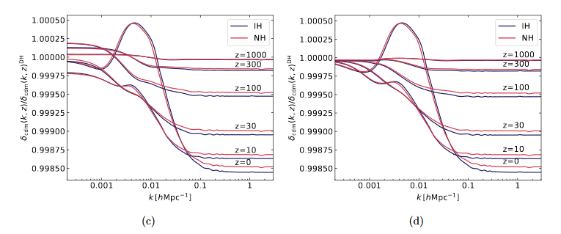 CONCLUSIONS